Jardin des fraternités ouvrières de Mouscron (Belgique)
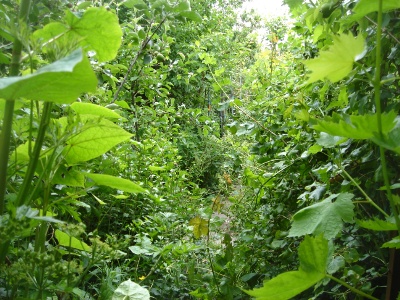 Présenté par Benjamin LISAN, le 01/02/2015, Version V1.
Jardin des fraternités ouvrières de Mouscron
1
2
Jardin des fraternités ouvrières de Mouscron (Belgique)
0. Sommaire :

1. Historique 
2. Résultats 
3. Chiffres pour les espèces de fruitiers
4. Un inventaire à la Prévert
5. La taille et l’entretien des arbres 
5bis. La taille et l’entretien des arbres - Planter les arbres serrés et pincer les bourgeons terminaux
6. Paillage et compostage de surface
7. Les purins végétaux / récupération
8. Rôles d’espaces laissés à l’abandon
9. Lutte biologique
10. Compagnonnages végétaux
11. Rôle des oiseaux, des grenouilles et des mares
12. Prudence et respect des équilibres écologiques 
13. Usage du tulle et de filets sur les cultures
14. Repiquage à sec
15. Serre californienne
16. Serres et « no rotation » des cultures
17. La Semence-othèque
18. Bibliothèque
19. Productions
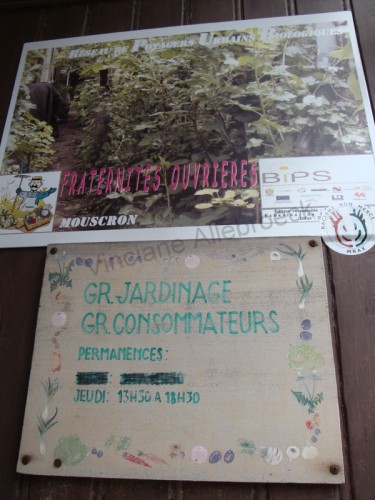 Jardin des fraternités ouvrières de Mouscron
3
Jardin des fraternités ouvrières de Mouscron (Belgique)
0. Sommaire (suite) :

A1. Annexe : Climat de Mouscron
A2. Annexe : Plan du Jardin des fraternités ouvrières de Mouscron
A3. Annexe : Coordonnées 
A4. Annexes : Activités
A5. Annexe : Bibliographie
A5.1. Sites Internet
A5.2. Vidéos
A5.3. Livres sur la permaculture
A6. Annexe: Citations
A6. Annexe: Lexique
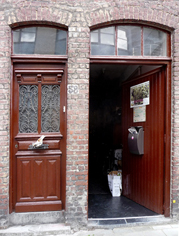 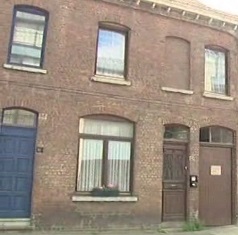 La maison de Josine et Gilbert Cardon et son entrée
Jardin des fraternités ouvrières de Mouscron
Jardin des fraternités ouvrières de Mouscron (Belgique)
1. Historique :

Au sein de la JOC (Jeunesse Ouvrière Chrétienne), puis dans des associations en Amérique Latine, Josine et Gilbert Cardon, pionniers de l’écologie, ont participé, soutenu la réalisation et le fonctionnement de plusieurs projets en Bolivie puis au Venezuela. De retour en Belgique, venu venir s’installer à Mouscron, ville frontalière avec Tourcoing-Roubaix, territoire économiquement sinistré, choqués par les gaspillages, ils créent un groupe de jardinage pour donner une qualité de vie et d’environnement accessible à toutes et tous. C’est en luttant contre les pollutions industrielles _ m’élément déclenchant ayant été le scandale des dépôts d’immondices industriels très polluants _ que l’idée leur est venue il y a 40 ans de s’investir dans une autre voie.  « Au départ, beaucoup de femmes sont venues, elles cherchaient à ne pas se casser le dos à bêcher. Toute la richesse du sol est dans les premières couches, on ne les dérange pas. Les insectes travaillent pour nous ». 
Les Fraternités Ouvrières ont été fondées par Josine et Gilbert Cardon en 1969, avec une coopérative.
Le jardin, un « verger-forêt », créé en 1978, s’est enrichi au fil des années, créant une sorte de microclimat. Récemment, des agronomes ont découvert qu’un mètre cube du sol comportait 3 kg de vers de terre ! Rien ne se perd dans ce jardin. « On associe les plantes qui vont bien ensemble, on cultive le poireau ou l’ail des ours vivaces qui repoussent régulièrement, on utilise les plantes invasives pour le compost. ». Sources : a) http://www.mres-asso.org/spip.php?breve529, b) http://www.transition21.be/?p=355 
Ce jardin est entretenu par des bénévoles et Josine et Gilbert. Ces derniers ont créé une association « Fraternité ouvrière », composée de 600 membres et donnant des cours de jardinage bio gratuits.  Le but poursuivi par le groupe est de favoriser l'accession de tout un chacun à une nourriture saine et diversifiée. L'idée est que le « bio » ne doit pas être un luxe dont les classes aisées pourraient disposer. L'association est aussi un groupe d'achat pour permettre aux membres de se fournir à moindre coûts les produits issus de l'agriculture biologique: alimentation, mais aussi amendements, plants d'arbres fruitiers, arbustes, fleurs, semences pour la culture d'un jardin bio. Source : http://oleotransition.newfreeforum.com/t217-sur-2000m2-le-fabuleux-jardin-des-fraternites-ouvrieres-ou-comment-cultiver-une-petite-jungle
Jardin des fraternités ouvrières de Mouscron
4
Jardin des fraternités ouvrières de Mouscron (Belgique)
5
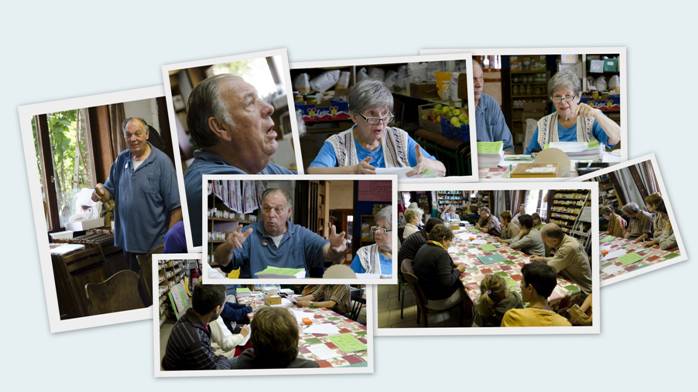 1. Historique (suite) :
Dans les années soixante-dix, Gilbert et Josine sont victimes comme des milliers de foyers de la crise de l'emploi industriel, sévissant dans la région nord-ouest de la Belgique. Se retrouvant sans emploi, le couple ouvrier âgé de la quarantaine occupe alors ses journées au jardin qu'il cultive sur le terrain familial situé à Mouscron. 
L'occupation devient très vite une véritable passion et ils créent quelques années plus tard le groupe de jardinage des Fraternités Ouvrières, dont les activités sont hébergées à leur domicile de Mouscron.
Source : http://www.forumcivique.org/fr/articles/dossier-semences-les-jardins-de-la-fraternit%C3%A9-ouvri%C3%A8re
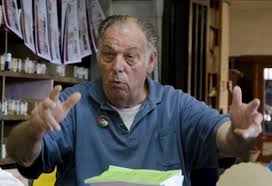 Josine et Gilbert Cardon
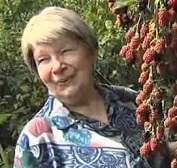 Josine Cardon
Jardin des fraternités ouvrières de Mouscron
Gilbert Cardon
Jardin des fraternités ouvrières de Mouscron (Belgique)
6
2. Résultats 

Sur 1800 m2 (~ 20 ares), 2050 variétés d'arbres, 5000 variétés de plantes comestibles cohabitent.
12% d'humus, 3 kg de vers de terre au m2 (°). Pas d’intrant, pas même de chaux, ni de bouillie bordelaise, pas de labour.
35 années de jardinage forestier, jamais bêché, sans aucun apport, ni arrosage ! (Il est vrai qu'il se trouve en Belgique).
Ce jardin est une lieu d'expérimentation, de documentation, de découverte, d'échange, de partage, d'enseignement, d'accumulation de connaissances, un cas parfait d'intensification écologique et un bel exemple d'une forêt alimentaire. 
Cet écosystème cultivé est un exemple de système maraîchage agroforestier fonctionnel, productif et respectueux de l’environnement. La très grande diversité des plantes permet de récolter de la nourriture toute l’année, hiver comme été.
Le seul problème est que Gilbert et Josine n'arrivent pas consommer toute la production abondante de ce jardin.

Source : http://enfantsdelanouvelleterre.over-blog.com/article-permaculture-le-jardin-des-fraternites-ouvrieres-en-belgique-123492128.html 
(°) Selon l’Institut Technique d'Agriculture Naturelle, 4 avenue des Ursulines, 78300 Poissy, http://itan.fr/  (à vérifier).
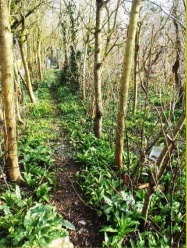 cet agro-écosystème urbain est extrêmement productif dans une zone où l’eau n’est certes pas limitante (850 mm/an) mais le foncier et l’ensoleillement (1500h/an) le sont. 
Source : http://www.reporterre.net/Le-jardin-ouvrier-est-devenu-un
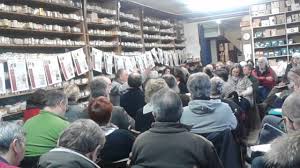 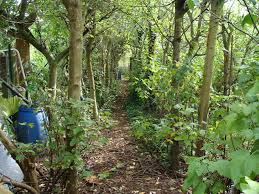 Le "jardin-forêt" de Gilbert en fin d’hiver (à droite) et au printemps (à gauche) : chaque arbre est un fruitier.
Source : http://www.alterboutique.com/boutique/bioenlorraine/images-editeur/files/FEUILLE%20DE%20CHOU/bulletinlorraine1304.pdf
Réunion de l’Association
Source : https://www.youtube.com/watch?v=M5A9qB9VH90
Jardin des fraternités ouvrières de Mouscron (Belgique)
7
3. Chiffres pour les espèces de fruitiers

395 pommiers de 312 variétés
242 poiriers de 160 variétés
81 pruniers de 69 variétés
68 cerisiers de 59 variétés
127 plants de vignes de 82 variétés
35 actinidia (kiwi) de 16 variétés
41 figuiers de 35 variétés
50 variétés différentes de framboisiers
70 ronces fruitières de 31 variétés
98 groseilliers rouges de 26 variétés
82 agrumes …
Gilbert et Josine ont planté dans leur jardin plus de 2000 arbres et arbustes fruitiers de plus de 1300 variétés différentes ...

Source : http://www.bio-logiques.org/index.php?option=com_content&view=article&id=175:fraternites-ouvrieres-a-mouscron&catid=100&Itemid=518
On trouve, par exemple, dans le jardin : Néflier du japon, pommier, vigne, poirier, cassis, nashis (croissement de pommier et poirier), casseilles, pêchers, ronces sans épines, pruniers, abricotiers (arrivant à pousser en Belgique), figuier (aux figues délicieuses), mûriers (Morus rubra), grosseilliers (dans pommiers) blancs et rouges, maïs, framboisiers, igname de Chine, tomate, shiso ou pérille de Nankin (Perilla frutescens), Palmier abricot ou arbre à laque (Butia capitata ou Butia odorata) aux fruits acides et sucrés dont on fait des gelées, Haricots (haricot "Orteil de prêcheurs", une liane vivace, montant jusqu'à 6 à 7 m, apporte de l'azote au sol [cette liane sur pied supporte les température jusqu'à -15°C, mais la racine ne supporte pas les gelées en dessous de -5°C], choux, tomates, mélisse, canne de Provence (Arundo donax) (au rhizome comestible ? (à vérifier)).
On voit, par exemple, des groseilliers montant dans des pommiers, des vignes et plants de tomates mélangés ...
Les mûriers (Morus rubra) produisent 200 Kg de fruits, tous les ans, étalés sur 2 mois. Ils n’ont pas de prédateurs, ils poussent dans tous les sols, ils sont très rustiques (- 30°C). Ils n’ont pas de de maladies … 

Source : https://www.youtube.com/watch?v=P831hBMJB_w
Jardin des fraternités ouvrières de Mouscron
Jardin des fraternités ouvrières de Mouscron (Belgique)
8
4. Un inventaire à la Prévert

Dans le jardin, des plantes aromatiques exhalent des parfums. Ici, un jeune kiwi s'appuie sur un vieux prunier, là, une vigne palisse une clôture. De multiples ronces traversent les étages pour offrir en arche, au dessus des têtes, de grosses grappes chargées de fruits pourpres, noirs ou blanc. Tout ce qui est cultivé ici se mange, même les fleurs : bourraches, capucines, guimauve, roses...
Pommiers, poiriers (poiriers du Japon, nashi ...), pruniers, mûriers de 3 m de haut couverts de fruits, ... s'alignent mais ne se ressemblent pas, intercalés de buissons à petits fruits : groseilliers, caseilles (°) et myrtilles (myrtilles d'Amérique ...) ...
Légumes : « Orteils du prêcheur », de très gros haricots en grains blancs à rame, « laitue Oreilles de diable », etc.
Le groupe jardinage a étendu son domaine vers un deuxième terrain plus vaste (65 ares) à Albeck dans les environs. Là ont été plantées des galeries fruitières et des haies à la fois belles et productives formées de pommiers sauvages, de néfliers, de sorbiers, de cornouiller... Les cultures ayant besoin de place ou de temps y sont installées comme les trois sœurs des Anciens Mayas : les courges, les haricots à rames et les maïs, mais également les pommes de terre, les choux, les topinambours, les cébettes (+), les carottes et les oignons.

Source : Le potager des fraternités ouvrières, http://ecotopie.chez.com/biolfrat.html 
(°) casseille ou caseille est un hybride entre le cassissier et le groseillier à maquereau : Ribes nigrum × Ribes uva-crispa
(+) oignon cébette ou oignon vert (parfois oignon frais ou oignon nouveau).
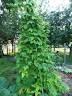 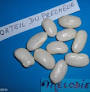 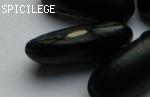 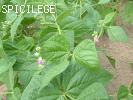 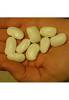 Jardin des fraternités ouvrières de Mouscron
haricot Roi des Belges
haricot Orteils du prêcheur
Jardin des fraternités ouvrières de Mouscron (Belgique)
9
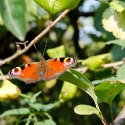 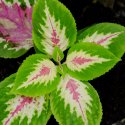 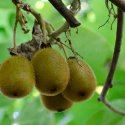 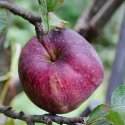 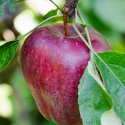 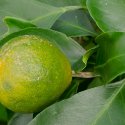 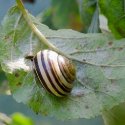 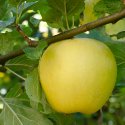 Biodiversité : Escargots, papillons …
shiso ou pérille de Nankin
Kiwis
Pomme
Pomme
Agrume
Pomme
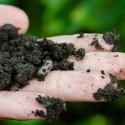 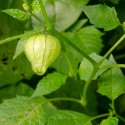 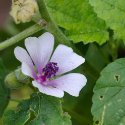 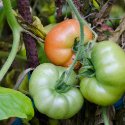 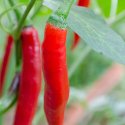 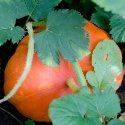 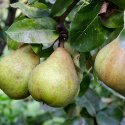 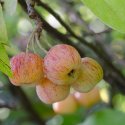 Humus
?
?
Raison
Piments ?
Citrouille
Tomates
Poires
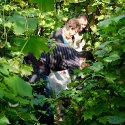 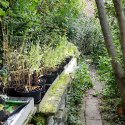 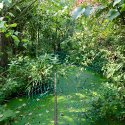 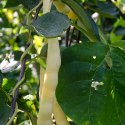 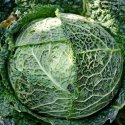 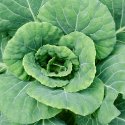 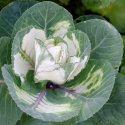 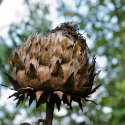 Jardin
Jardin
Jardin
Chou
Jardin
Chou
Chou
Artichaut
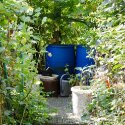 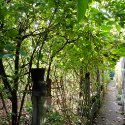 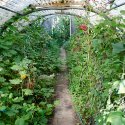 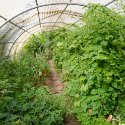 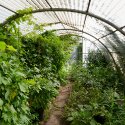 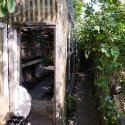 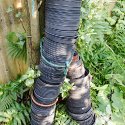 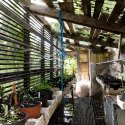 Serre
Serre
Réservoirs
Serre
Pots
Serre
Serre
Jardin des fraternités ouvrières de Mouscron
Jardin des fraternités ouvrières de Mouscron (Belgique)
10
5. La taille et l’entretien des arbres 

L’association gère tous les arbres en « basses tiges », avec des pruniers de 5-6m de haut au Nord, et des arbres plus petits (pommiers de 3m) au sud. La taille se fait uniquement en vert, de fin mai à début septembre, par temps sec : l’avantage est de bien identifier les branches à tailler (celles qui n’ont pas de fruit), et de favoriser la fructification. Les arbres ne sont jamais traités, pour identifier les résistances aux maladies. 
Les arbres sont taillés au début de l’été, technique qui les protège des pucerons et permet de maintenir une forme laissant passer la lumière dans les étages inférieurs (ce qui empêche la canopée de se refermer).
Les arbres côté nord ne sont quant à eux pas taillés pour protéger le jardin des vents froids. 
On peut tailler des arbres en têtards. Il faut empêcher la canopée de se former, en taillant les arbres de haute tige, tous les 1 ou 2 ans, afin d’apporter de la lumière aux plantes poussant au niveau du sol.

Sources : a) http://www.alterboutique.com/boutique/bioenlorraine/images-editeur/files/FEUILLE%20DE%20CHOU/bulletinlorraine1304.pdf 
b) Le jardin ouvrier est devenu un modèle d’écosystème, Charlotte Pasquier, 19 mai 2014, http://www.reporterre.net/Le-jardin-ouvrier-est-devenu-un 
c) Permaculture foret comestible: "Jardin des Fraternités Ouvrières" en Belgique, https://www.youtube.com/watch?v=P831hBMJB_w
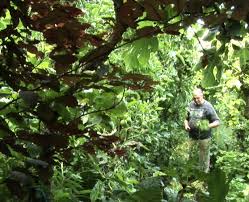 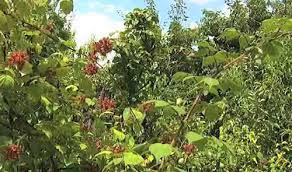 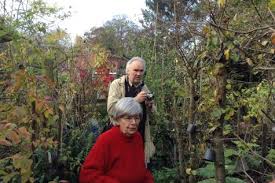 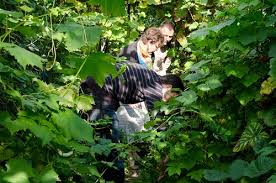 Jardin des fraternités ouvrières de Mouscron
Jardin des fraternités ouvrières de Mouscron (Belgique)
5bis. La taille et l’entretien des arbres - Planter les arbres serrés et pincer les bourgeons terminaux

Premièrement, les arbres sont plantés très serrés, ils ne prennent bien souvent à peine plus de place qu'un choux (50 - 70 cm). Ils se trouvent ainsi dans une « concurrence favorable » : la concentration évite qu'ils se développent en tronc et en branches.
Deuxièmement, les arbres sont « pincés en vert » au début de l'été, lorsque les premiers pucerons sont arrivés et que l'oïdium commence à se développer sur les feuilles. Cette technique consiste à pincer entre le pouce et l'index la partie qui a grandi à partir d'un bourgeon terminal afin de l'enlever.

La méthode permet d'empêcher le développement de l'arbre et de le garder dans les proportions voulues.
De plus, les bourgeons terminaux sont de très forts « tires-sève ». En leur présence, elle circule assez vite dans les tissus de l'arbre sous une forme particulièrement liquide et azotée, appréciée des pucerons.
Après pincement et enlèvement des bourgeons terminaux, la sève de l'arbre change de concentration, elle devient plus dense. Les pucerons n'arrivent plus à la tirer, ils ne peuvent plus se nourrir et ils meurent. L'arbre est ainsi protégé de ces petits insectes aux ravages bien connus.
Enfin, la partie enlevée lors du pincement est mise au pied du fruitier.
Les arbres sont taillés en été, jamais avant fin mai, et en veillant à respecter la manière dont l’arbre veut pousser. La taille affaiblit quelque peu l’arbre mais comme il se défend et veut vivre, il produit plus de fruits. De plus, la guérison des branches coupées est plus rapide car la sève est abondante et cicatrise mieux ces petites plaies. Principe du moindre mal.

Sources : a) Une jungle luxuriante en Belgique, 2012, http://permaculture-ra.over-blog.com/tag/les%20lieux%20en%20france%20%26%20ailleurs/ 
b) Visite des Fraternités ouvrières - le potager-forêt de Gilbert et Josine, http://www.grezentransition.be/spip.php?article272
Jardin des fraternités ouvrières de Mouscron
11
Jardin des fraternités ouvrières de Mouscron (Belgique)
6. Paillage et compostage de surface

Le sol n'est jamais retourné, intentionnellement. Il est griffé ou biné en surface. Les matières fertilisantes (tonte de gazon, fumier, compost, résidus ménagers, surplus de tailles …) _formant une couverture végétale naturelle _ sont toujours déposés à même le sol et recyclées en surface sur place. Ce compostage de surface se fait toute l'année pour nourrir un sol vivant - le sol n'est jamais nu. Le sol n'est jamais retourné mais seulement biné (ameublir la terre en la remuant) ou griffé (à l'aide d'un râteau) en surface. Cette technique de compostage en surface permet la protection totale du sol qui n'est jamais mis à nu ni arrosé mais surtout, la fertilisation maximale tout au long de l'année. Dans ce jardin depuis 40 ans, aucun produit insecticide, fongicide ou fertilisant de synthèse (engrais chimique) n‘ont été utilisés. En effet, le sol de ce jardin est bien plus que "vivant" puisqu'il contient une des plus hautes teneurs en vers de terre, à savoir : 3kg/m².
La gestion de la fertilité consiste, en général, simplement en un retour au sol des branches taillées et mortes : comme l’indique la flore spontanée (ail des ours, ficaire), le sol profond et limoneux, fonctionne comme un sol forestier. 
L’humus et le paillage retiennent l’eau.
On utilise les plantes invasives pour le compost.
Les déchets en décomposition abriteront le développement de toute une vie qui nourrira les oiseaux la saison froide venue. En retour, ils apporteront par leurs déjections un fertilisant « naturel » précieux.
Source : a) http://www.iceandgreen.net/archive/2011/08/26/visite-et-reportage-40-ans-de-permaculture-au-jardin-des-fra.html 
b) Sur 2000m2 - Le fabuleux jardin des Fraternités Ouvrières, ou comment cultiver une petite jungle?, http://oleotransition.newfreeforum.com/t217-sur-2000m2-le-fabuleux-jardin-des-fraternites-ouvrieres-ou-comment-cultiver-une-petite-jungle (dans cet article, beaucoup d'indications données par Gilbert et Josine). 
c) Source : http://www.alterboutique.com/boutique/bioenlorraine/images-editeur/files/FEUILLE%20DE%20CHOU/bulletinlorraine1304.pdf 
d) La Fraternité Ouvrière ou les Tropiques à Mouscron, http://www.mres-asso.org/spip.php?breve529
Jardin des fraternités ouvrières de Mouscron
12
Jardin des fraternités ouvrières de Mouscron (Belgique)
13
7. Les purins végétaux / récupération

Récipients ou petite réserve d'eau sont destinés à la confection de purins _ c’est à dire, la décomposition par macération de plantes à engrais comme : prêle, ortie, fougère, renoncules, grande consoude, sureau, etc. Toutes riches en minéraux nécessaires à la santé des légumes.  Cet « engrais » liquide favorise la bonne forme des petits semis qui attendent le repiquage.
Tout est fait à base de matériaux de récupération. Tout ce qui n’a pas marché est retiré ou réutilisé autrement.
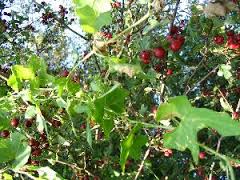 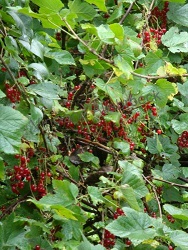 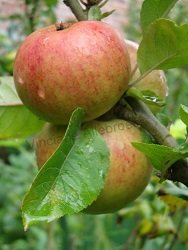 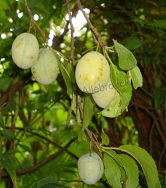 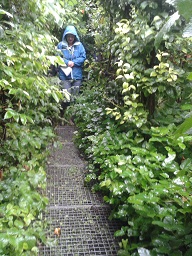 prunes
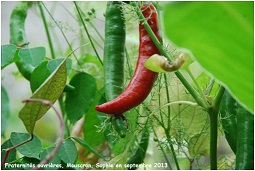 pommes
groseilles
Jardin des fraternités ouvrières de Mouscron
Piments ?
Jardin des fraternités ouvrières de Mouscron (Belgique)
14
8. Rôles d’espaces laissés à l’abandon

Les espaces laissés à l'abandon permettent la PERMACULTURE car ils sont constitués de beaucoup d'éléments vivants _ nutriments _, semences de plantes sauvages. Certaines se sèment spontanément et nous donnent déjà de quoi renouveler nos vitamines à la fin de l'hiver (Alliaire officinale ou Herbe à ail (Alliaria petiolata), pissenlit, ail des ours, Barbarée commune ou Herbe de Sainte-Barbe (Barbarea vulgaris), orties …).
Au gré du parcours, plusieurs zones « sauvages » on été créées par les jardiniers.
Ainsi, plusieurs tas de branches et de matières grossières un peu partout dispersées servent de refuges aux insectes divers et notamment aux abeilles sauvages et aux bourdons, précieux alliées pour la pollinisation des multiples arbres et plantes du jardin.

Source de toutes ces infos : Sur 2000m2 - Le fabuleux jardin des Fraternités Ouvrières, ou comment cultiver une petite jungle?, http://oleotransition.newfreeforum.com/t217-sur-2000m2-le-fabuleux-jardin-des-fraternites-ouvrieres-ou-comment-cultiver-une-petite-jungle (dans cet article, beaucoup d'indications données par Gilbert et Josine).
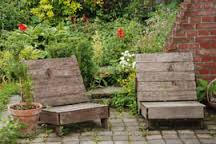 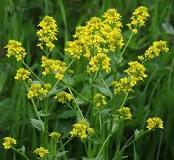 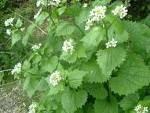 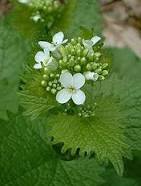 Alliaire
Barbarée
Jardin des fraternités ouvrières de Mouscron
Jardin des fraternités ouvrières de Mouscron (Belgique)
15
9. Lutte biologique

La présence de nombreux petits pots ou paniers, servant d’abris, suspendus à l'envers et garnis de paille, de foin ou encore de chiffon en coton, permettent aux perces-oreilles, d’être protégés, de pouvoir nicher près des fruitiers. Elles vont ainsi dévorer les œufs et les larves d’insectes nuisibles qui attaquent les fruits et sont nuisibles pour le potager. D'autres abris à insectes et abeilles solitaires sont disposés le long des chemins et permettent la pollinisation directes des fruitiers, des fleurs et des légumes. Un mur de pierres récupérées sert d’abris aux orvets, insectes…
Source : http://www.iceandgreen.net/archive/2011/08/26/visite-et-reportage-40-ans-de-permaculture-au-jardin-des-fra.html
Il est très intéressant d'avoir des cloportes au jardin. Ces bestioles se nourrissent de matières mortes. Si un fruit présente des points de pourriture (dus à l'attaque d'un vers par exemple) le cloporte va manger cette pourriture empêchant son développement. La blessure sera cicatrisée par l'action du cloporte, « infirmier des fruits », et le fruit ne pourrira pas. 
Des abris à insectes, des mares, des tas de bois et déchets sont autant de zones hébergeant une faune variée (des grenouilles, crapauds, cloportes, araignées, poissons, nichées d’oiseaux consommatrices de protéines...). Certaines cultures sont surtout présentes pour favoriser les auxiliaires, la coccinelle dans le cas de la fève. Source : http://www.reporterre.net/Le-jardin-ouvrier-est-devenu-un
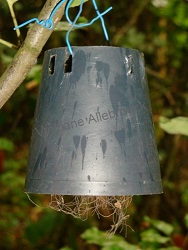 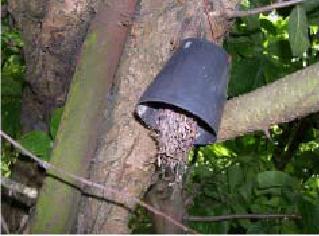 Source : http://www.iceandgreen.net/archive/2011/08/26/visite-et-reportage-40-ans-de-permaculture-au-jardin-des-fra.html
Source : http://www.bio-logiques.org/index.php?option=com_content&view=article&id=175:fraternites-ouvrieres-a-mouscron&catid=100&Itemid=518
Jardin des fraternités ouvrières de Mouscron
Jardin des fraternités ouvrières de Mouscron (Belgique)
16
10. Compagnonnages végétaux

UNE BONNE COMPAGNIE
La compagnie des arbres permet pour les légumes, moins de vent froid en hiver, moins de dessèchement en été.
Il y a donc prolongation des récoltes dans les deux cas.
N.B. jamais d'arrosage à l'extérieur !
Pour éviter, par exemple la cloque du pécher, on met au pied de l’ail des ours.
On associe les plantes qui vont bien ensemble, on cultive le poireau ou l’ail des ours vivaces qui repoussent régulièrement.

Dans le jardin, la température est généralement plus élevée de 3 à 5°C par rapport à la température ambiante. L'été au contraire, l'atmosphère du jardin est légèrement plus fraîche, et surtout plus humide.

Sources : a) https://amijardinmanoirnovel74.wordpress.com/2013/06/20/sortie-le-jardin-des-fraternites-ouvrieres-a-mouscron-en-belgique/
b) La Fraternité Ouvrière ou les Tropiques à Mouscron, http://www.mres-asso.org/spip.php?breve529 
c) Sur 2000m2 - Le fabuleux jardin des Fraternités Ouvrières, ou comment cultiver une petite jungle?, 
http://oleotransition.newfreeforum.com/t217-sur-2000m2-le-fabuleux-jardin-des-fraternites-ouvrieres-ou-comment-cultiver-une-petite-jungle 
(dans cet article, beaucoup d'indications données par Gilbert et Josine).
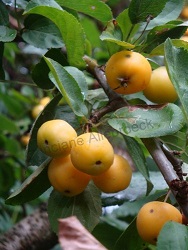 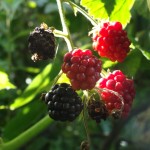 Néflier du Japon
Mûres
Jardin des fraternités ouvrières de Mouscron
Jardin des fraternités ouvrières de Mouscron (Belgique)
17
11. Rôle des oiseaux, des grenouilles et des mares

UNE MARE est utile pour entretenir la population de grenouilles et crapauds.  Commencer par apporter des œufs -- plus tard ces batraciens reviennent s'accoupler à l'endroit où ils naissent et habitent ici. LE CRAPAUD est le champion des anti-insectes. L'eau à portée des oiseaux diminue aussi leur appétit pour nos petits fruits.
On préconise de ne jamais rien enterrer : en automne et en hiver, les oiseaux remuent les tas de compost et mangent pucerons, larves et autres œufs. Les tas de feuilles et de brindilles abritent toutes sortes d’animaux favorables à l’équilibre du jardin-potager : hérissons, bourdons, oiseaux, insectes…).
Gilbert a accepté un jour d’héberger un couple de pigeons, sans autre intention que de leur offrir un espace vital. Il a rapidement réalisé que ces oiseaux protégeaient son jardin _ leur territoire _ de leur congénères qui ne se privaient pas de dévorer fruits et plantes. La récolte s’en est trouvée plus abondante encore ! Une belle régulation.
Les oiseaux attaquaient les pommes. Chaque fois, une nouvelle ! Problème. Solution : laisser les pommes tombées pourrir et fermenter car les oiseaux les adorent et les préfèrent aux fruits qui restent intacts. Par ailleurs, en encourageant les oiseaux à nicher, on réduit les attaques d’insectes car les oiseaux ont besoin de nourriture protéinée pour leurs oisillons et débarrassent les végétaux de l’excès de pucerons et autres insectes nuisibles.

Sources : a) Visite des Fraternités ouvrières - le potager-forêt de Gilbert et Josine, http://www.grezentransition.be/spip.php?article272 
b) Sur 2000m2 - Le fabuleux jardin des Fraternités Ouvrières, ou comment cultiver une petite jungle?, 
http://oleotransition.newfreeforum.com/t217-sur-2000m2-le-fabuleux-jardin-des-fraternites-ouvrieres-ou-comment-cultiver-une-petite-jungle 
(dans cet article, beaucoup d'indications données par Gilbert et Josine).
Jardin des fraternités ouvrières de Mouscron
Jardin des fraternités ouvrières de Mouscron (Belgique)
18
11. Rôle des oiseaux, des grenouilles et des mares (suite)

La dizaine de poules du couple participent également à la fertilisation du sol du jardin. Dans un coin de la maison, sous la gouttière du toit, des vieux journaux et cartons s'entassent contre le mur. L'eau imprègne ces déchets. Ils accueillent vite de nombreux vers de compost et divers insectes participant au processus de décomposition et de transformation du papier en tas. Le compost obtenu est donné aux volailles comme ration de protéines animales, complété par des déchets de cuisines. Les poules recyclent cette matière en fournissant un engrais que les jardiniers apportent au jardin.
Les mûriers produisent plus de 200 kg de fruits par an et fournissent de la nourriture aux poules.
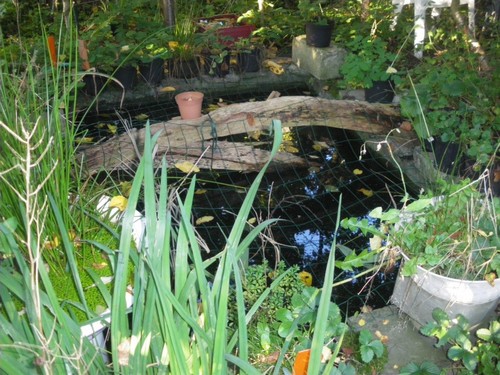 Source : Sur 2000m2 - Le fabuleux jardin des Fraternités Ouvrières, ou comment cultiver une petite jungle?, 
http://oleotransition.newfreeforum.com/t217-sur-2000m2-le-fabuleux-jardin-des-fraternites-ouvrieres-ou-comment-cultiver-une-petite-jungle 
(dans cet article, beaucoup d'indications données par Gilbert et Josine).
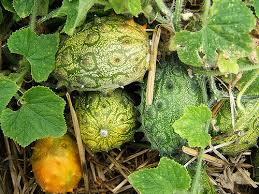 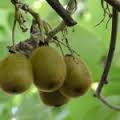 La mare →
Kiwi
Kiwano (sorte de concombre)
Jardin des fraternités ouvrières de Mouscron
Jardin des fraternités ouvrières de Mouscron (Belgique)
19
12. Prudence et respect des équilibres écologiques :

Chacune de nos interventions dans un jardin provoque des effets parfois insoupçonnés, positifs ou négatifs. Prudence et observation. Tout est question d’équilibre. Il faut se méfier de nos tendances à éradiquer telle ou telle espèce.

Source : Visite des Fraternités ouvrières - le potager-forêt de Gilbert et Josine, http://www.grezentransition.be/spip.php?article272
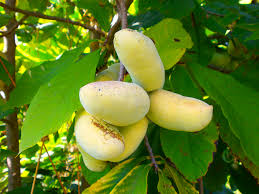 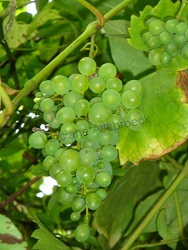 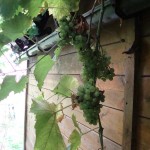 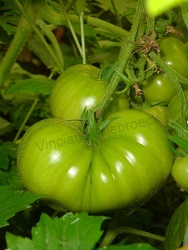 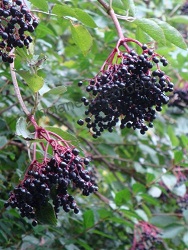 L'asimine ou "mangue" du Canada (manque des pays froids) (Asimina triloba). Plante produisant un fruit à l'apparence vraiment tropicale ... et pourtant adaptée au froid et aux gels jusqu'à -25°c !
←↖ Raisins ↓
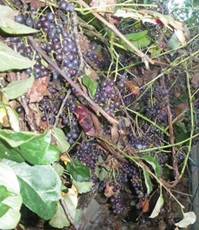 Raisins
Tomates
Sureau
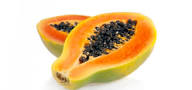 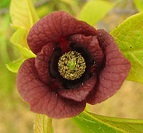 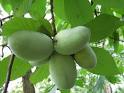 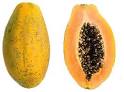 Asiminier trilobé ou pawpaw ou papaw (Asimina triloba)
Jardin des fraternités ouvrières de Mouscron
Fleur d’asiminier trilobé
Jardin des fraternités ouvrières de Mouscron (Belgique)
20
13. Usage du tulle et de filets sur les cultures

Ce voile est étendu sur les parcelles de poireaux et carottes et évite tous les parasites « pondus » _ l'insecte pond sur le légume privilégié. Avec cette méthode il n'y a pas non plus de chenilles dans le brocoli.
Le même tulle peut également couvrir les petits arbustes à fruits rouges _ cela protège la récolte contre l'appétit des oiseaux.

Source : Sur 2000m2 - Le fabuleux jardin des Fraternités Ouvrières, ou comment cultiver une petite jungle?, 
http://oleotransition.newfreeforum.com/t217-sur-2000m2-le-fabuleux-jardin-des-fraternites-ouvrieres-ou-comment-cultiver-une-petite-jungle (dans cet article, beaucoup d'indications données par Gilbert et Josine).
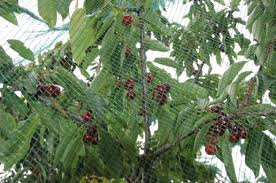 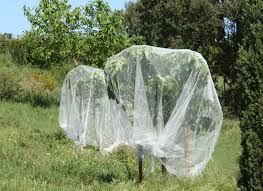 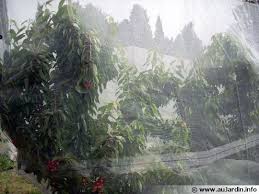 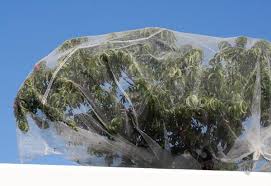 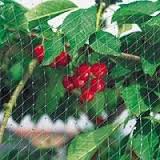 Jardin des fraternités ouvrières de Mouscron
Jardin des fraternités ouvrières de Mouscron (Belgique)
21
14. Repiquage à sec

Toutes les plantes sont repiquées sans arrosage aucun. La plante réagit pour survivre et cherche à s'implanter.
Ceci implique une résistance meilleure aux maladies et aux parasites. Pas de durcissement de la croûte au sol.
Pas de perte. Moins de travail.


Source : Sur 2000m2 - Le fabuleux jardin des Fraternités Ouvrières, ou comment cultiver une petite jungle?, 
http://oleotransition.newfreeforum.com/t217-sur-2000m2-le-fabuleux-jardin-des-fraternites-ouvrieres-ou-comment-cultiver-une-petite-jungle (dans cet article, beaucoup d'indications données par Gilbert et Josine).
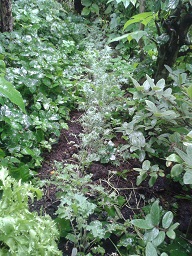 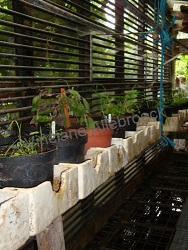 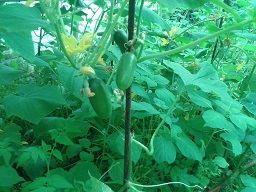 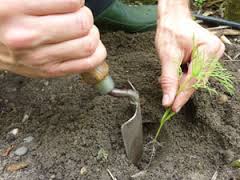 Jardin des fraternités ouvrières de Mouscron
Serre d’hiver
Jardin des fraternités ouvrières de Mouscron (Belgique)
22
15. Serre californienne

C’est une serre solaire améliorée. Divisée en deux parties, la serre se compose d'un espace réservé aux semis qui seront conservés à l'abri du gel en hiver ainsi que d'une masse d'eau emprisonnée en contrebas et régulatrice de la température (chaude en hiver et plus fraîche en été). A noter au passage l'incessant balai de poissons rouges qui déambulent sous nos pieds. 
En haut — espace pour semis - conserve les plantes hors gel en hiver.
En bas masse d'eau régulant la température — plus chaude en hiver. Et plus fraîche en été - Elevage de poissons.
Dans la serre, des fruits exotiques : oranges, pamplemousses, citrons, kumkat, bananier basjoo …
Les murs de verre sont construits au dessus d’un bassin d’eau, pouvant même contenir des poissons. Cette masse d’eau créée un microclimat permettant un contrôle de la température, qui protège les graines semées dans les pots du froid en hiver, et les refroidit en été. La végétation extérieure est positionnée de façon à permettre au soleil d’entrer en hiver, et de recouvrir la serre en été.

Source : Sur 2000m2 - Le fabuleux jardin des Fraternités Ouvrières, ou comment cultiver une petite jungle?, 
http://oleotransition.newfreeforum.com/t217-sur-2000m2-le-fabuleux-jardin-des-fraternites-ouvrieres-ou-comment-cultiver-une-petite-jungle (dans cet article, beaucoup d'indications données par Gilbert et Josine).
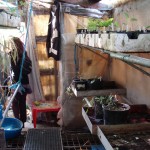 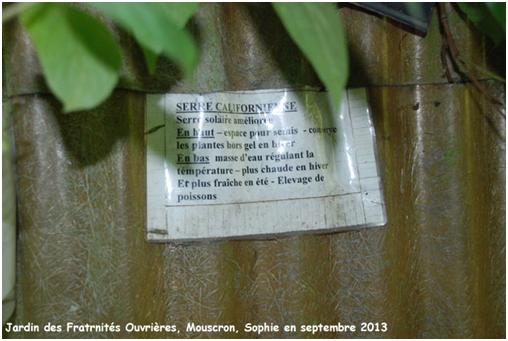 Jardin des fraternités ouvrières de Mouscron
Serre de verre californienne
Jardin des fraternités ouvrières de Mouscron (Belgique)
23
16. Serres et « no rotation » des cultures

Il y a 8 serres dans le jardin. Elles accueillent de nombreux bacs de semis étiquetés, dans l'attente d'un repiquage au jardin. Ici, presque toutes les variétés annuelles sont repiquées, y compris les plants de pommes de terre et les carottes. Les plantes commencent ainsi leur développement et dès qu'une place se libère sur les bandes, une variété viendra immédiatement l'occuper. Le jardin de Gilbert et Josine ne suit ainsi aucun plan de rotation. Entre les lignes d'arbres, les bandes sont suffisamment diversifiées. Les cultures différentes d'été et d'hiver s'y succèdent en suivant les associations particulières données par la littérature et les bons voisinages découverts par les jardiniers au cours de leurs 35 années d'expérience.
Source : http://www.bio-logiques.org/index.php?option=com_content&view=article&id=175:fraternites-ouvrieres-a-mouscron&catid=100&Itemid=518
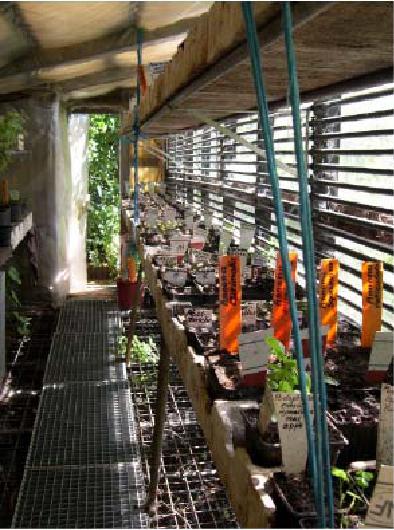 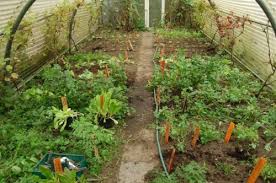 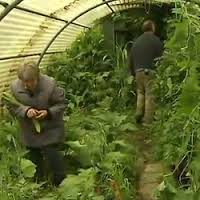 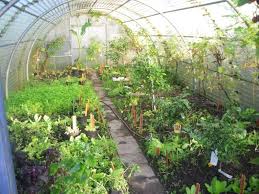 Jardin des fraternités ouvrières de Mouscron
Jardin des fraternités ouvrières de Mouscron (Belgique)
24
16. Serres et « no rotation » des cultures (suite)

Le jardin est entretenu et cultivé avec quelques outils manuels dont une sorte de râteau « amélioré », fierté de Gilbert : le manche a été raccourci par l'ingénieux jardinier, pour être moins lourd, ainsi que les dents pour qu'elles ne s'enfoncent pas trop profondément dans le sol. L'outil passe parfaitement entre les lignes de cultures spécialement plantées à la bonne distance. Il permet au jardinier de nettoyer les bandes des herbes indésirables d'un geste simple et rapide. Quelques minutes suffisent pour chaque bande. Si elles peuvent gêner le développement des cultures, les herbes ainsi déracinées ne sont pas considérées comme mauvaises. Lors du désherbage, elles sont donc laissées sur place et enrichissent la terre, comme les restes de cultures et les feuilles des arbres qui viennent tout naturellement « mulcher» le sol à l'automne.
Toutes les lignes de cultures, tous les plants isolés sont étiquetés (voir image en bas à droite).
Source : http://www.bio-logiques.org/index.php?option=com_content&view=article&id=175:fraternites-ouvrieres-a-mouscron&catid=100&Itemid=518
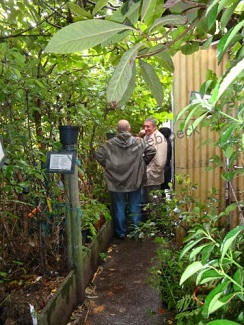 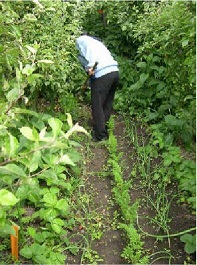 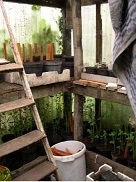 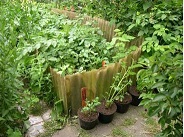 Entre les lignes d'arbres, les bandes sont suffisamment diversifiées.
Jardin des fraternités ouvrières de Mouscron
Jardin des fraternités ouvrières de Mouscron (Belgique)
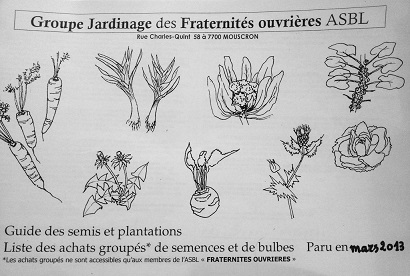 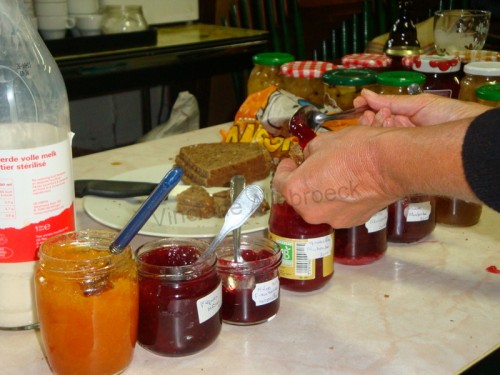 Pains artisanaux et aux confitures faites maison
(des centaines de kg de confiture).
Jardin des fraternités ouvrières de Mouscron
25
Jardin des fraternités ouvrières de Mouscron (Belgique)
26
17. La Semence-othèque :

La bibliothèque de semences (banque de graines, bibliothèque de semences ou "grainothèque") conserve environ 6500 variétés de semences de légumes, de céréales, de fleurs, de plantes aromatiques, de plantes médicinales, d’arbustes et d’arbres, d’engrais verts, des variétés peu connues de plantes rustiques, de plantes anciennes, de plantes parfois oubliées, accessibles et produites par les membres de l’association avec une multitude de variétés régionales, résistantes, adaptées, exclues du marché et utiles pour l’alimentation de l’homme, pour sa santé, celle du sol et de la Nature. De nombreuses graines sont issues du jardin ou de ceux des passionnés de l’association. Les autres proviennent de différents groupes de sauvegarde de semences à travers l’Europe et le Monde (Kokopelli …).
La semence-othèque occupe tous les murs du local principal de l’association, du sol au plafond. Toutes les semences sont répertoriées dans un catalogue, avec leurs caractéristiques principales, un deuxième catalogue rassemble les arbres et arbustes. Le prix du sachet varie de 0.25 à 1€. Chacun dépose son dû dans la cagnotte déposée sur la table.
Régulièrement, autour d'une grand table, une douzaine de bénévoles trient, pèsent, ensachent puis étiquètent les graines. Autour, sur les murs tapissés de rayonnages, s'alignent de boîtes numérotées. Une pour chaque variété.
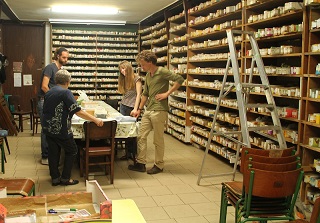 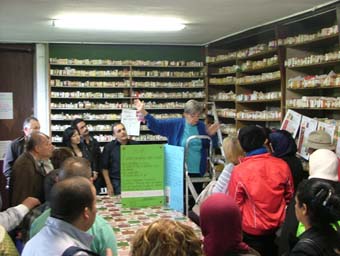 Jardin des fraternités ouvrières de Mouscron
Jardin des fraternités ouvrières de Mouscron (Belgique)
27
17. La Semence-othèque (suite) :
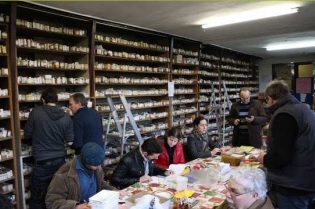 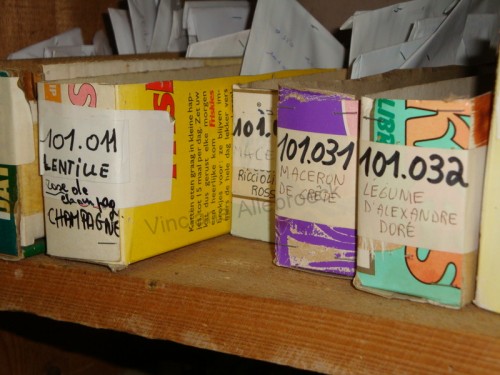 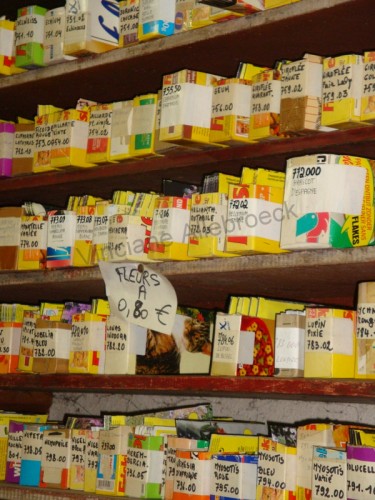 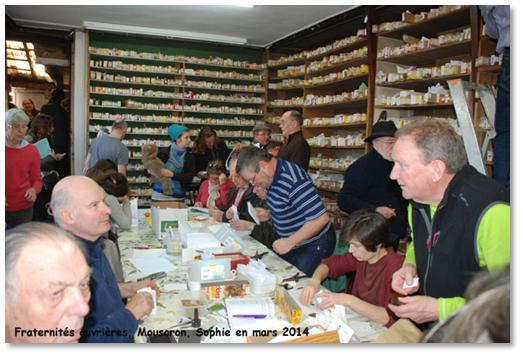 Des étagères pleines de semences de légumes et fleurs
Sources : a) http://www.iceandgreen.net/archive/2011/08/26/visite-et-reportage-40-ans-de-permaculture-au-jardin-des-fra.html
b) http://www.alterboutique.com/boutique/bioenlorraine/images-editeur/files/FEUILLE%20DE%20CHOU/bulletinlorraine1304.pdf
Jardin des fraternités ouvrières de Mouscron
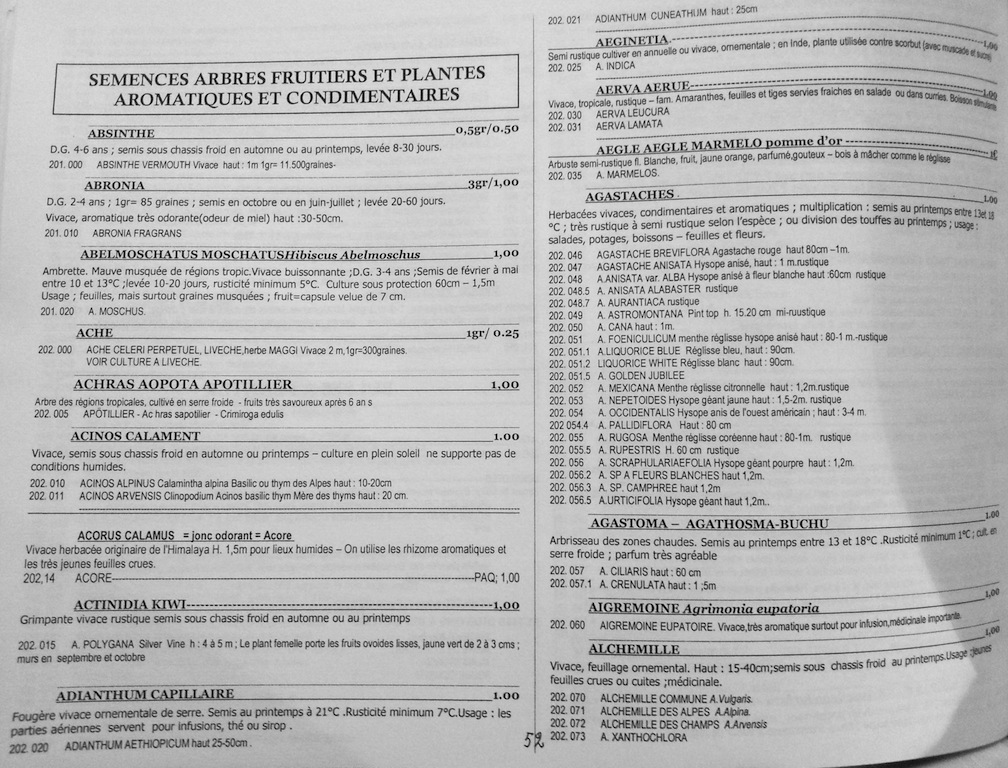 17. La Semence-othèque (suite) :
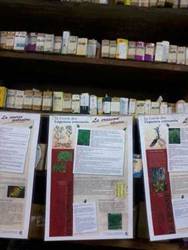 ← Catalogue des semences arbres fruitiers et plantes aromatiques et condimentaires
Jardin des fraternités ouvrières de Mouscron
28
Jardin des fraternités ouvrières de Mouscron (Belgique)
29
17. La Semence-othèque (suite et fin) :
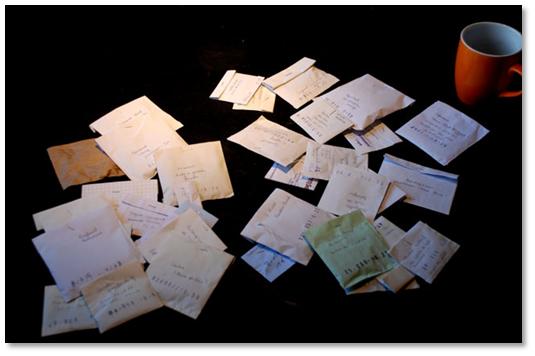 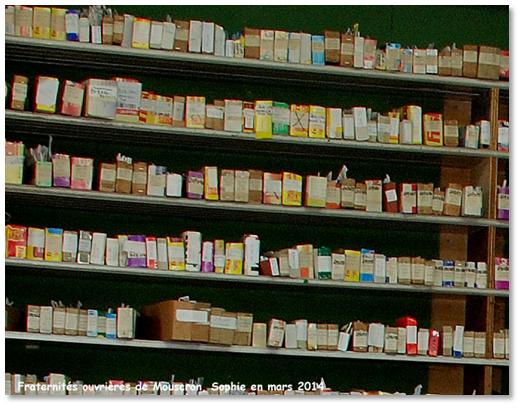 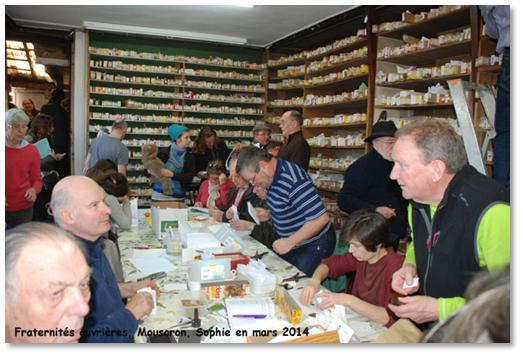 Sachets de semences
Par exemple,  dans le catalogue de graines: plus de 700 sortes de tomates, 17 d'épinards, 25 de navets, laitues, courges, haricots, capucines des canaries, haricots d'Espagne rouges et des bicolores, moutarde de Floride, moutarde Amsoï, moutarde géante rouge, moutarde Osaka, poiriers, pommiers, figuiers, groseilliers, cassissiers  noirs et blancs, casseillers, framboisiers, myrtilles, ronciers, pêchers, cerisiers, abricotiers ...
Il est également possible de commander des arbres et petits fruits à planter et d’acheter les livrets de Cours de jardinage naturel.
Jardin des fraternités ouvrières de Mouscron
Jardin des fraternités ouvrières de Mouscron (Belgique)
18. Bibliothèque

La salle, avec aux murs des photos des peuples du monde et des affiches aux slogans militants, accueille une bibliothèque contenant 200 ouvrages référencés, consultables sur place, traitant des plantes, de cuisine, de santé, d’écologie, de jardinage naturel, d’agriculture écologique … Certains étudiants en agro viennent se documenter ici.
Les bénéfices servent à acheter des livres.

Source : Visite des Fraternités ouvrières - le potager-forêt de Gilbert et Josine, http://www.grezentransition.be/spip.php?article272
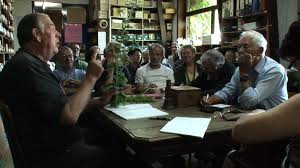 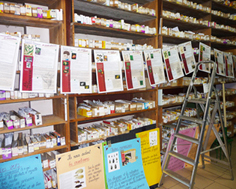 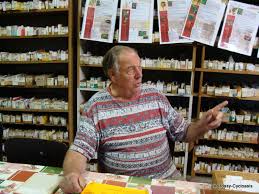 Jardin des fraternités ouvrières de Mouscron
30
Jardin des fraternités ouvrières de Mouscron (Belgique)
19. Productions

Sans pouvoir estimer la production, et sans pouvoir tout récolter (dans le cas de branches trop hautes…), Gilbert dit nourrir sa famille (et plus) toute l’année avec des fruits sains et de « taille normale ».
Source : http://www.alterboutique.com/boutique/bioenlorraine/images-editeur/files/FEUILLE%20DE%20CHOU/bulletinlorraine1304.pdf
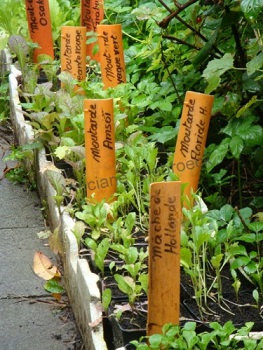 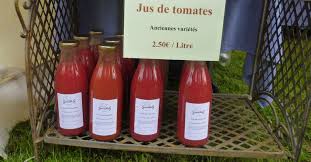 Jus de tomates (de variétés anciennes), 2,50 € / Litre. 
Source : http://www.transition21.be/?p=355
Moutarde de Floride, moutarde Amsoï, moutarde géante rouge, moutarde Osaka ...
Jardin des fraternités ouvrières de Mouscron
31
Jardin des fraternités ouvrières de Mouscron (Belgique)
A1. Annexe : Climat de Mouscron
17.3 °C font du mois de Aout le plus chaud de l'année. 
Janvier est le mois le plus froid de l'année. 
La température moyenne est de 2.5 °C à cette période.
Hainaut, Belgique 50.73°N 3.2°E 32m asl

LILLE LESQUI 50.57°N / 3.10°N (52 snm)
Distance de Mouscron (32 snm): 20 km
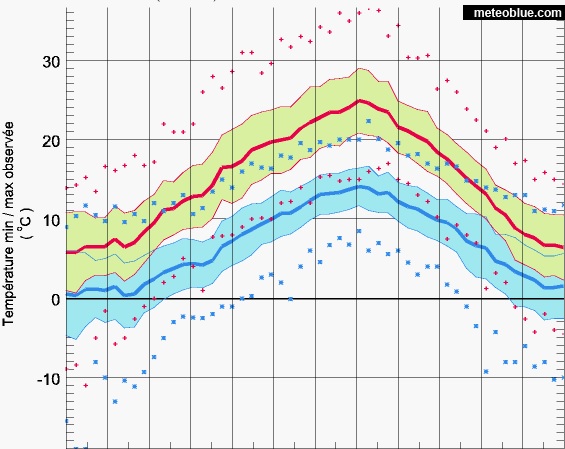 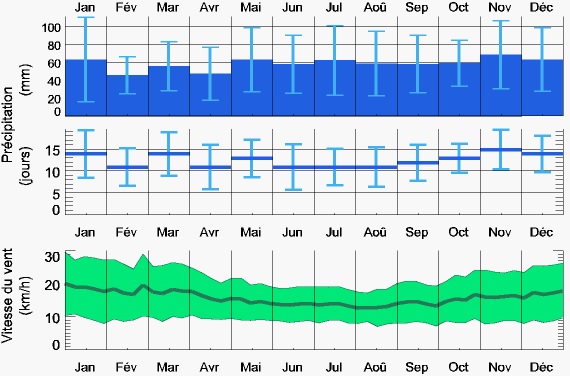 Source : https://www.meteoblue.com/fr/belgique/meteo-mouscron-17645/yearclimate
Jardin des fraternités ouvrières de Mouscron
32
Jardin des fraternités ouvrières de Mouscron (Belgique)
A1. Annexe : Climat de Mouscron (suite)
Le climat de Mouscron est chaud et tempéré. De fortes averses s'abattent toute l'année sur Mouscron. Même lors des mois les plus secs, les précipitations restent assez importantes. Selon la classification de Köppen-Geiger, le climat est de type Cfb (Océanique). 
Sur l'année, la température moyenne à Mouscron est de 9.9 °C. 
Les précipitations annuelles moyennes sont de 708 mm.
44 mm font du mois de Avril le plus sec de l'année. En Novembre, les précipitations sont les plus importantes de l'année avec une moyenne de 72 mm.
Moyenne des précipitations sur 8 ans (mm)
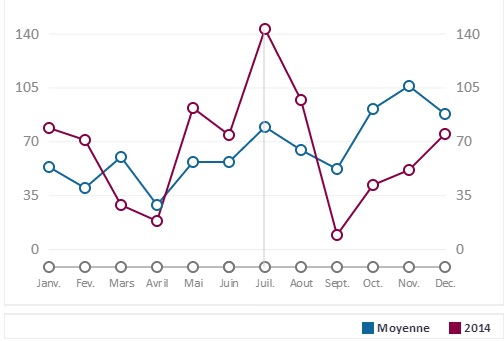 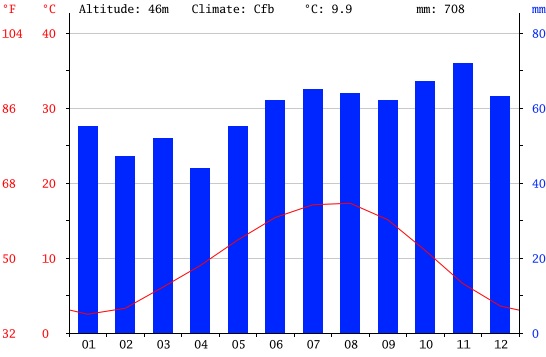 Source : http://www.michamps4b.be/meteo-Belgique_mouscron_pluviometrie.php
Altitude Mouscron, ~ 27 m (de 17 à 63 mètres). 
Climat Mouscron, Climat océanique avec été tempéré.
Sources : a) http://www.web.be/communes/com18600.htm,
b) http://belgique.lachainemeteo.com/meteo-belgique/ville/previsions-meteo-mouscron-88578-0.php
Diagramme climatique de Mouscron. Source : http://fr.climate-data.org/location/47153/
Jardin des fraternités ouvrières de Mouscron
33
Parcelle n°7
Jardin ± 2000 m2
34
D1
Sentier E
Sentier F
Parcelle n°5
Serre-tunnel n°1
Mur de pierre - bêches
Mare
A2. Annexe : Plan du Jardin des fraternités ouvrières de Mouscron
Parcelle n°4
Serre-tunnel n°2
Sen 1
Sen B1
Parcelle n°3
verger
Serre n°1
Serre n°2
Non couverte
Coffre
Sentier B2
Serre n°1
Non couverte
Tonnelle
verger
Sentier B
Serre n°1
D’hiver
Parcelle n°2
Verger sauvage
Verger
compagnonnage
Mare
verger
verger
Sentier A
Sentier G
Parcelle n°1 Verger
Poulailler
Serre 
californienne
Parcelle n°6 verger
Plan du jardin des fraternités ouvrières de Mouscron
Serre d’hiver
Jardin des fraternités ouvrières de Mouscron
Jardin des fraternités ouvrières de Mouscron (Belgique)
35
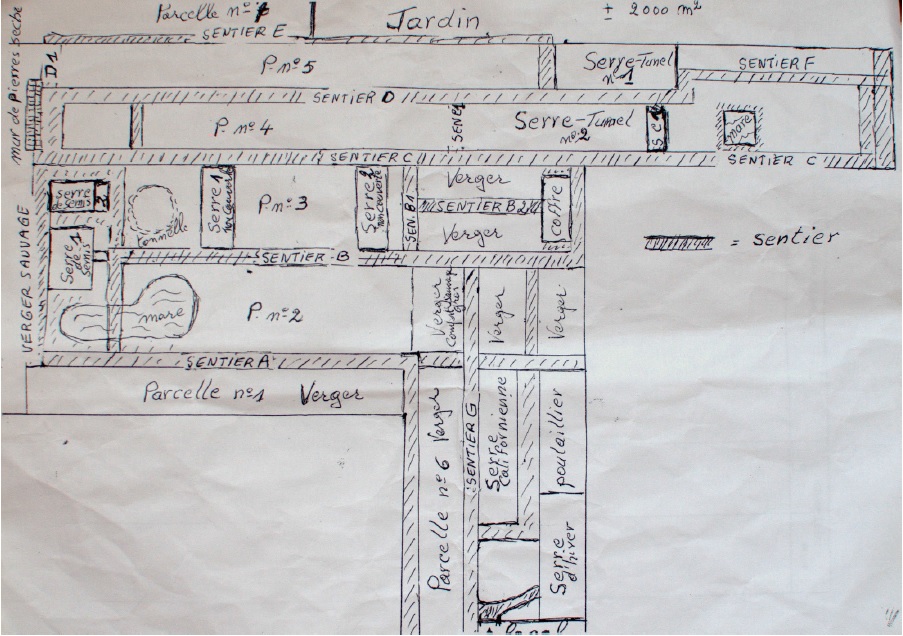 A2. Annexe : Plan du Jardin des fraternités ouvrières de Mouscron
(suite)
Cours pour « jardin bio »
Légumes et fruits : 1er et 2e dimanche de chaque mois, de 10H00 à 12h00
Fleurs : 3e vendredi à 18h00

Source : http://www.picardie-nature.org/protection-de-la-faune-sauvage/jardinage-agroecologique/article/visite-du-jardin-en-permaculture
Jardin des fraternités ouvrières de Mouscron
Jardin des fraternités ouvrières de Mouscron (Belgique)
36
A3. Annexe : Coordonnées :

Fraternités Ouvrières, Chez Gilbert et Josine Cardon, 58 rue Charles Quint, 7700 Mouscron (Belgique). A 10 minutes à pied de la gare de Mouscron.
Téléphone : 056/33.38.70 – (En téléphonant de la France : 00 32.56.33.38.70).

 Le local des Fraternités ouvrières de Mouscron est ouvert chaque jeudi après-midi de 14 à 18h (sauf en juillet et août, à moins d’un rendez-vous de groupe). Entrée libre.
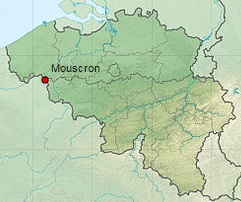 Vente de semences (près de 6500 variétés de légumes, plantes aromatiques et condimentaires, fleurs et engrais verts), arbres et arbustes à prix très bas.
L’association dispense des Cours de jardinage biologique et de permaculture, les 1er et 2ème dimanches de chaque mois de 10 à 12h (le même sujet est traité deux fois), sauf juillet et août uniquement le 1er dimanche (gratuit pour membres de l'association, devenir membre coute seulement €1,5/an). 
Le local est accessible dès 9h pour tous renseignements et pour la bibliothèque, les semences et la visite du jardin. En cas de jour férié, les cours sont maintenus.

Sources : a) http://www.gouteraujardin.be/localisation-des-jardins/fraternites%20ouvri%C3%A8res/
http://oleotransition.newfreeforum.com/t217-sur-2000m2-le-fabuleux-jardin-des-fraternites-ouvrieres-ou-comment-cultiver-une-petite-jungle
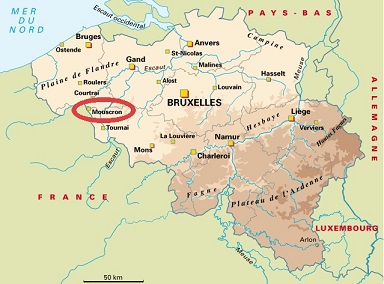 Jardin des fraternités ouvrières de Mouscron
Jardin des fraternités ouvrières de Mouscron (Belgique)
37
A4. Annexes : Activités

Cours de jardinage biologique – GRATUIT
Les 1er et 2ème dimanches de chaque mois de 10 à 12h (le même sujet est traité deux fois), sauf juillet et août uniquement le 1er dimanche. Le local est accessible dès 9h pour tous renseignements et pour la bibliothèque, les semences et la visite du jardin. En cas de jour férié, les cours sont maintenus.
Echange de jeunes plants et de jeunes pousses lors des cours de jardinage (de mars à mai et en automne).
Cours de taille des arbres fruitiers
Chaque année, le dernier jeudi de mai et les deux premiers jeudis de juin dès 17h. Une seule séance est suffisante pour comprendre la taille douce en jardinage biologique.
Permanences, conseils, échanges
Le local est ouvert chaque jeudi après-midi de 14 à 18h (sauf en juillet et août, à moins d’un rendez-vous de groupe) : conseils, visite du jardin, accès aux semences et à la bibliothèque, inscription.
Portes ouvertes …
… chaque année, le dernier dimanche d’août.
Cours pour le jardin d’agrément
Chaque mois, le vendredi qui suit le 2ème dimanche de 18 à 19h30. Echange de pousses, de conseils, d’expériences…
Pour venir donner un coup de main
Durant le mois de janvier, nous travaillons tous les jours à la préparation des petits sachets de semences. Du lundi au vendredi de 9 à 12h et de 13h30 à 18h. PRENDRE CONTACT : 056/33.38.70

Source : http://www.gouteraujardin.be/localisation-des-jardins/fraternites%20ouvri%C3%A8res/
Jardin des fraternités ouvrières de Mouscron
Jardin des fraternités ouvrières de Mouscron (Belgique)
38
A5. Annexe : Bibliographie
A5.1. Sites Internet :
Note : un point d’exclamation (!) placé à la fin de chacune des lignes ci-dessous indique un article particulièrement intéressant.

Sortie: Le jardin des fraternités ouvrières à Mouscron en Belgique, 20/06/2013, https://amijardinmanoirnovel74.wordpress.com/2013/06/20/sortie-le-jardin-des-fraternites-ouvrieres-a-mouscron-en-belgique/ 
35 années de permaculture au jardin bio des Fraternités Ouvrières à Mouscron, http://www.iceandgreen.net/archive/2011/08/26/visite-et-reportage-40-ans-de-permaculture-au-jardin-des-fra.html  (!).
Dossier semences: Les Jardins de la Fraternité Ouvrière, Jennifer Wishet, Eric Pauporté,19.05.2011, http://www.forumcivique.org/fr/articles/dossier-semences-les-jardins-de-la-fraternit%C3%A9-ouvri%C3%A8re 
Fraternités ouvrières, Jardin bio, http://www.gouteraujardin.be/localisation-des-jardins/fraternites%20ouvri%C3%A8res/
Fraternités ouvrières à Mouscron, la forêt nourricière, http://bio-logiques.org/index.php?option=com_content&view=article&id=175:fraternites-ouvrieres-a-mouscron&catid=100:travail-du-sol&Itemid=518 
La permaculture en marche : Visite au jardin des fraternités ouvrières  à Mouscron Belgique, http://la-source-doree.fr/permaculture-en-marche-visite-au-jardin-fraternite-ouvrieres/ 
La Fraternité Ouvrière ou les Tropiques à Mouscron, http://www.mres-asso.org/spip.php?breve529 
Le Jardin des Fraternités ouvrières à Mouscron en Belgique, http://www.esprit68.org/jardinfraternitesouvrieres.html 
Permaculture: Le jardin des Fraternités Ouvrières, en Belgique, http://enfantsdelanouvelleterre.over-blog.com/article-permaculture-le-jardin-des-fraternites-ouvrieres-en-belgique-123492128.html 
Le Jardin des Fraternités Ouvrières - Le Jardin Comestible, http://jardincomestible.fr/videos/le-jardin-des-fraternites-ouvrieres/ 
Une jungle luxuriante en Belgique, 2012, http://permaculture-ra.over-blog.com/tag/les%20lieux%20en%20france%20%26%20ailleurs/  (!).
La Fraternité Ouvrière ou les Tropiques à Mouscron, Monde qui Bouge, 20 juillet 2011, http://www.mondequibouge.be/index.php/2011/07/la-fraternite-ouvriere-ou-lestropiques-a-mouscron ou 
Du chômage vers le plus splendide des jardins en permaculture, http://voyageurs.en-transition.fr/du-chomage-vers-le-plus-splendide-des-jardins-en-permaculture/
Jardin des fraternités ouvrières de Mouscron
Jardin des fraternités ouvrières de Mouscron (Belgique)
39
A5. Annexe : Bibliographie (suite)
A5.1. Sites Internet (suite) :
Sur 2000m2 - Le fabuleux jardin des Fraternités Ouvrières, ou comment cultiver une petite jungle?, http://oleotransition.newfreeforum.com/t217-sur-2000m2-le-fabuleux-jardin-des-fraternites-ouvrieres-ou-comment-cultiver-une-petite-jungle (dans cet article, beaucoup d'indications données par Gilbert et Josine) (!). 
Le potager des fraternités ouvrières, Kali De Keyser, Bulletin Francophone de Permaculture et d'Agriculture Naturelle, début 1995,  http://ecotopie.chez.com/biolfrat.html 
Fraternités ouvrières à Mouscron, la forêt nourricière, http://www.bio-logiques.org/index.php?option=com_content&view=article&id=175:fraternites-ouvrieres-a-mouscron&catid=100&Itemid=518
Le jardin ouvrier est devenu un modèle d’écosystème, Charlotte Pasquier, 19 mai 2014, http://www.reporterre.net/Le-jardin-ouvrier-est-devenu-un
http://www.egaliteetreconciliation.fr/Le-jardin-foret-des-fraternites-ouvrieres-en-Belgique-15640.html 
Synthèse des documents disponibles sur le jardin des Fraternités Ouvrières de Mouscron, http://www.arbre-et-paysage32.com/pdf/page13/Mouscron.pdf
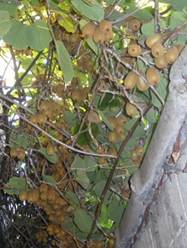 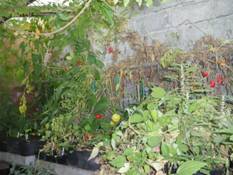 Jardin des fraternités ouvrières de Mouscron
Serre à tomate
Kiwi
Jardin des fraternités ouvrières de Mouscron (Belgique)
40
A5. Annexe: Bibliographie
A5.2. Vidéos sur le jardin de la fraternité ouvrière :
Permaculture foret comestible: "Jardin des Fraternités Ouvrières" en Belgique, https://www.youtube.com/watch?v=P831hBMJB_w
permaculture_moucron_jardin_gilbert_joseline_cardon_2000metrecarre_5min53.flv, Permaculture Design, Notélé, https://www.youtube.com/watch?v=2DVLlkToPuU   ou Le Jardin du Graal, https://www.youtube.com/watch?v=2DVLlkToPuU 
Vidéo du jardin des fraternités ouvrières : www.youtube.com/watch ?v=P831hBMJB_w 
Fraternité ouvriere mouscron, https://www.youtube.com/watch?v=M5A9qB9VH90 
Mouscron : l’appel des Fraternités ouvrières aux petites mains (vertes) - 01/08/09 (Vidéo) : http://www.notele.be/index.php?option=com_content&task=view&id=6971&Itemid=254 
http://www.pearltrees.com/t/permaculture-milieu-urbain/fraternite-ouvriere-belgique/id3647603 (liste de 4 vidéos sur leur jardin).
Jardin des Fraternités Ouvrières: Visite de la RTBF, https://www.youtube.com/watch?v=0z8rMdA0Was
Visite du jardin des fraternités ouvrières – PermacultureDesign (forêt comestible), https://www.youtube.com/watch?v=wqWgr6WgTAk
Le jardin des Fraternités Ouvrières, Chaîne de LesJardinsPermanents, https://www.youtube.com/watch?v=6GEYYle0IDE  
Fraternité ouvriere mouscron (le thème les fruitiers au jardin), de Herbert Guillaume, https://www.youtube.com/watch?v=M5A9qB9VH90 
Le jardin des Fraternités Ouvrières 2012, ALTER EFFECT, https://www.youtube.com/watch?v=ufrqFVNgcGo
Les Fraternités Ouvrières juin 2013 (1), Diëgo Van De Keere, https://www.youtube.com/watch?v=316rnBofKrI (en  Flamand)
Les Fraternités Ouvrières juni 2013 (2), Diëgo Van De Keere, https://www.youtube.com/watch?v=316rnBofKrI (en  Flamand)
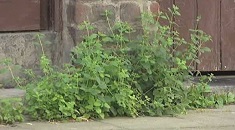 Jardin des fraternités ouvrières de Mouscron
Touffe de mélisse devant l'entrée de la Maison
Jardin des fraternités ouvrières de Mouscron (Belgique)
41
A5. Annexe:  Bibliographie
A5.3. Sites Internet sur les forêts jardinées et la permaculture :
Des sources d’inspirations sur les jardins-forêts
La forêt comestible, http://www.foretscommestibles.com 
http://www.permaculturedesign.fr  & http://www.holistic-etre.com/2927/les-co-createurs-du-jardin-dabondance/ 
Une forêt comestible commerciale, les Fermes Miracles », au Québec, http://jardincomestible.fr/videos/une-foret-comestible-commerciale/ 
Culture sur petite surface très rentable, http://jardincomestible.fr/videos/culture-petite-surface-rentable/ 
Forêts nourricières jardinées - Climat tempéré, http://benjamin.lisan.free.fr/projetsreforestation/forets-nourricieres_climat-tempere.pptx 
Site de l'association brin de paille, http://asso.permaculture.fr/ 
La permaculture la complexité décomplexée, http://www.ecoconso.be/La-permaculture-la-complexite 
Principes de la Permaculture, http://permacultureprinciples.com/fr/fr_principles.php 
Le jardin forestier, un écosystème nourricier, http://jardin-autonome.blogspot.fr/p/le-jardin-forestier-une-ecosysteme.html 
Essence de la permaculture, http://holmgren.com.au/downloads/Essence_of_Pc_FR.pdf
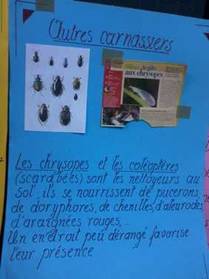 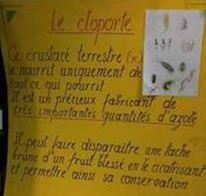 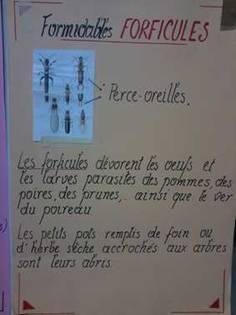 Jardin des fraternités ouvrières de Mouscron
Jardin des fraternités ouvrières de Mouscron (Belgique)
42
A5. Annexe:  Bibliographie
A5.4. Vidéos sur les forêts jardinées et la permaculture :
Des sources d’inspirations sur les jardins-forêts
Vidéos sur les forêts jardinées et la permaculture :

Le Jardin Foret par Robert Hart 1/2 - VOSTF, https://www.youtube.com/watch?v=8EjqWtWK_4U 
Le Jardin Foret par Robert Hart 2/2 - VOSTF, https://www.youtube.com/watch?v=aCYiixwOv5k
Jardin-Forêt / Agro-foresterie par Francis Hallé, Botaniste, https://www.youtube.com/watch?v=hFJSiKDaoh4
Foret Nourriciere avec Oiseaux Sauvages, https://www.youtube.com/watch?v=u-qnfefWVlA 
Permaculture jardin foret (extrait) du Jardin extraordinaire de philip forrer.flv, https://www.youtube.com/watch?v=FldNFf3XVQQ
Visite Rapide de jardin forêt Permaculture, https://www.youtube.com/watch?v=L72DjwJpMzQ
Jardin-forêt 2012, https://www.youtube.com/watch?v=BwDRVvHkKkc
Permaculture: Forest Garden with subtitles, https://www.youtube.com/watch?v=FzHMTUeC5Yo
Establishing a Food Forest the Permaculture Way, https://www.youtube.com/watch?v=OVE8YRF7Uzg 
Ananda Village Sustainable Living Food Forest Permaculture Project 2009, https://www.youtube.com/watch?v=nxO1hv6bA8w 
Mediterranean Food Forest Garden...2 years of soil regeneration..., https://www.youtube.com/watch?v=G3lu83LtdKI
Tour a Food Forest 4 Months After Planting | Full Course at Organic Life, https://www.youtube.com/watch?v=3U7_fVIhvpA
South Orlando Edible Forest Garden Project: Year One, https://www.youtube.com/watch?v=Y8hDlrfbux4
30 Year Old Food Forest, https://www.youtube.com/watch?v=NzhSFT-lqi0
Creating a Food Forest from a Field. Notre Jardin Forestier. Crear un bosque, https://www.youtube.com/watch?v=szzsfeKFer0 
7 Food Forests in 7 Minutes with Geoff Lawton, https://www.youtube.com/watch?v=QG_vRG66wkA
Permaculture Food Forest, https://www.youtube.com/watch?v=eR3tA5CJSM0
Permaculture Forest Garden at Schumacher College, https://www.youtube.com/watch?v=u75q3KaZGy4 
A FOREST GARDEN YEAR Perennial crops for a changing climate by Martin, https://www.youtube.com/watch?v=9Ggwa5irxmg 
A Walk Through Martin Crawford's Forest Garden (14 vidéos), https://www.youtube.com/watch?v=GFbcn06h8w4&list=PLXsbyCuHeYl1Hm_uzrltenSloN0sKOUtx
Jardin des fraternités ouvrières de Mouscron
Jardin des fraternités ouvrières de Mouscron (Belgique)
43
A5. Annexe:  Bibliographie
A5.4. Vidéos sur les forêts jardinés et la permaculture (suite et fin) :
Vidéos sur les forêts jardinées et la permaculture (suite et fin) : 

Martin Crawford's Forest Garden (12 vidéos), https://www.youtube.com/watch?v=b_fhAch5qiY&list=PL39F5099E11FF7B5C 
Martin Crawford's Forest Garden (English), https://www.youtube.com/watch?v=R32_egXRNyE
Martin Crawford's Forest Garden Part 1, https://www.youtube.com/watch?v=b_fhAch5qiY
Martin Crawford - A Forest Garden Year - 01, https://www.youtube.com/watch?v=zEBlXoa8wjA
Martin Crawford's Forest Garden Part 2, https://www.youtube.com/watch?v=9UYuVbu8e_Q 
Martin Crawford's Forest Garden Part 3, https://www.youtube.com/watch?v=aLt3bbnsTLA 
Martin Crawford's Forest Garden Part 4, https://www.youtube.com/watch?v=wLlzH5kcdGI  
Martin Crawford's Forest Garden Part 5, https://www.youtube.com/watch?v=NKPMtGAKAeU
Martin Crawford's Forest Garden Part 6, https://www.youtube.com/watch?v=S2MmWoYhUk0
Des sources d’inspirations sur les jardins-forêts
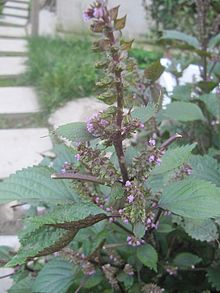 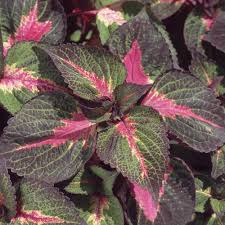 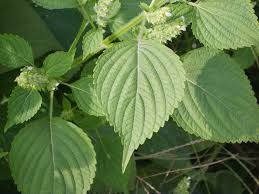 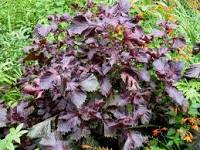 Pérille de Nankin (Perilla frutescens)
Pérille de Nankin (Perilla frutescens)  ↑↗
Branche en fleurs de Pérille de Nankin var.crispa fo. viridis, à Pékin
Jardin des fraternités ouvrières de Mouscron
Jardin des fraternités ouvrières de Mouscron (Belgique)
44
A5. Annexe: Bibliographie
A5.5. Livres sur la permaculture et les forêts jardinées nourricières :
Le Jardinier-Maraîcher, manuel d’agriculture biologique sur petite surface, Jean-Martin Fortier, Editions Ecosociété. http://lejardiniermaraicher.com/ 
The Market Gardener; A Successful Growers’ Handbook for Small-Scale Organic Farming, Jean-Martin Fortier,  Marie Bilodeau, New Society Publishers, 2014.
Créer un jardin-forêt. Une forêt comestible de fruits, légumes, aromatiques et champignons au jardin. Patrick Whitefield, Editions Imagine Un Colibri, 2013.
How to Make a Forest Garden, Patrick Whitefield, Permanent Publications, 2002.
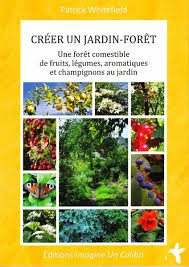 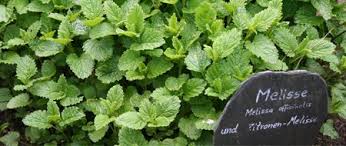 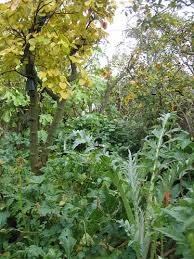 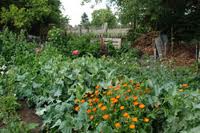 Mélisse
Jardin des fraternités ouvrières de Mouscron
Créer un jardin forêt
Jardin des fraternités ouvrières de Mouscron (Belgique)
45
A6. Annexe: Citations
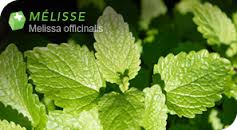 Créons l'abondance en petits groupes, plutôt que le désert en sociétés monoculturales.
La permaculture, une alternative durable à la monoculture végétale, animale et humaine.
A7. Annexe: Lexique
Agroforesterie : 1) mode d’exploitation des terres agricoles associant des plantations d'arbres dans des cultures ou des pâturages1,2 . 2) Association d'arbres et de cultures ou d'animaux sur une même parcelle. 
Sources : a) http://fr.wikipedia.org/wiki/Agroforesterie , b) http://agriculture.gouv.fr/L-agroforesterie-comment-ca-marche 
Agroforêt ou « système agroforestier » : Il s'agit d'une forêt dont la composition faunistique et floristique sont le fruit d'une gestion par la ou les populations locales. L'intérêt de ces populations est la constitution d'un cadre de vie satisfaisant leurs divers besoins, en termes d'alimentation, de matériaux de construction, d'artisanats variés, d'énergie, de produits médicinaux, et toutes activités sociales. Les écosystèmes désignés comme agroforêts sont en général situées en zone intertropicale. Source : http://fr.wikipedia.org/wiki/Agrofor%C3%AAt 
Jardin-forêt : Un mélange d’arbres, arbustes, arbrisseaux, plantes grimpantes, légumes annuels, biannuels et vivaces, de champignons cultivés, qui produisent fruits, légumes, plantes aromatiques et médicinales, bois de chauffage etc.
Source : http://www.reporterre.net/Quand-la-permaculture-cree-des
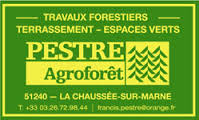 Jardin des fraternités ouvrières de Mouscron
Source : http://www.pestreboisbuches.fr/partenaires.php
Jardin des fraternités ouvrières de Mouscron (Belgique)
46
A7. Annexe: Lexique (suite)
Permaculture : Forme d’agriculture, créée dans les années soixante-dix en Australie par Bill Molisson et David Holmgren,  nécessitant peu d’entretien, grâce à l’utilisation de nombreuses espèces de plantes complémentaires et à l’aide des animaux sauvages, pour reconstituer un écosystème gérable à échelle humaine. Elle signifie culture permanente et durable. Elle est un ensemble de pratiques et de principes visant à créer une production agricole durable, prenant en considération la biodiversité des écosystèmes1,2, respectueuse des êtres vivants et de leurs relations réciproques. Elle vise à créer un écosystème productif en nourriture ainsi qu'en d'autres ressources utiles, tout en laissant à la nature « sauvage » le plus de place possible. Sources : a) La permaculture sur http://www.fermedubec.com, b) http://fr.wikipedia.org/wiki/Permaculture
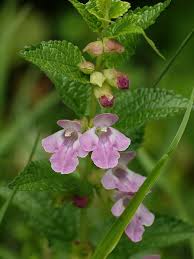 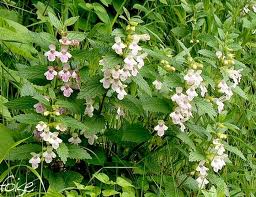 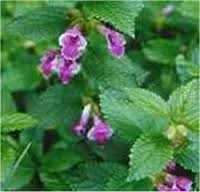 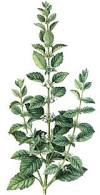 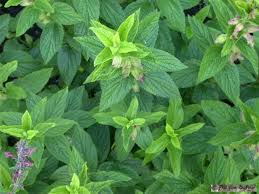 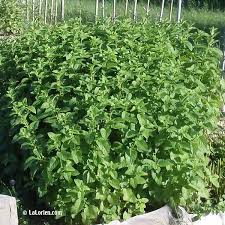 Jardin des fraternités ouvrières de Mouscron
Mélisse (Melissa officinala)
Jardin des fraternités ouvrières de Mouscron (Belgique)
A7. Annexe: Lexique
Permaculture (suite) : Du fait que les écosystèmes naturels sont supposément plus productifs que les systèmes de production humains, la permaculture s'attache à utiliser les modèles d'écosystèmes naturels et à s'en rapprocher autant que possible. Un des modèles fondamentaux est celui de la forêt, composé de sept strates :

la canopée (les arbres de haute tige)
la couche des arbres intermédiaires (fruitiers nains)
les arbustes
les herbes annuelles
les plantes de couverture (ou rampantes)
la rhizosphère (°).
la strate verticale (lianes, vignes)
[ la mycosphère ] (+).
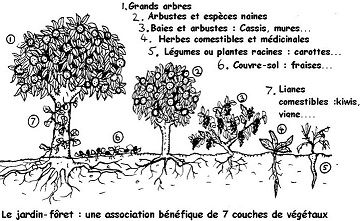 (°) La région des racines : La rhizosphère est la région du sol directement formée et influencée par les racines et les micro-organismes associés. Source : http://fr.wikipedia.org/wiki/Rhizosph%C3%A8re 

(+) espace pédologique (*) et aérien comprenant toute la vie sous forme de champignons. Source : http://fr.wikipedia.org/wiki/Mycosph%C3%A8re 

(*) Pédologie : étude des réactions réciproques entre les différentes phases (liquide, gazeuse, solide) composant le sol. Source : http://fr.wikipedia.org/wiki/P%C3%A9dologie_(g%C3%A9otechnique)
La recherche d’autosuffisance dans un petit espace passe par l'utilisation de plusieurs strates, ici à l'imitation des strates forestières dans un jardin-forêt. © Magnus Manske, CC BY-SA 3.0. http://fr.wikipedia.org/wiki/Permaculture#mediaviewer/File:Waldgartenprinzip.jpg
47
Jardin des fraternités ouvrières de Mouscron
Jardin des fraternités ouvrières de Mouscron (Belgique)
48
Éthique de la Permaculture

Prendre soin de la terre,
Prendre soin de l’humain,
Partager équitablement.

Principes de Conception de la Permaculture
1. Observer et interagir
2. Collecter et stocker l’énergie
3. Créer une production
4. Appliquer l’auto-régulation et accepter la rétroaction
5. Utiliser et valoriser les services et les ressources renouvelables
6. Ne pas produire de déchets
7. Partir des structures d’ensemble pour arriver aux détails
8. Intégrer plutôt que séparer
9. Utiliser des solutions à de petites échelles et avec patience
10. Utiliser et valoriser la diversité
11. Utiliser les interfaces et valoriser les éléments en bordure
12. Utiliser le changement et y réagir, de manière créative.

Source : The ‘design principles’ have been adapted from David Holmgren’s book ‘Permaculture: Principles & Pathways Beyond Sustainability’. 
Permaculture Principles Poster_fr 1.0, http://permacultureprinciples.com/fr/pc_principles_poster_fr.pdf
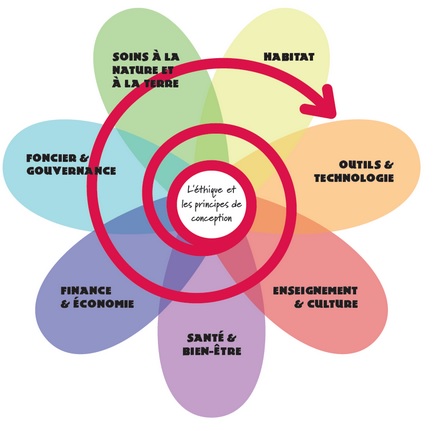 Spirale permaculturelle.
Source : https://thevignal.wordpress.com/permaculture/
Jardin des fraternités ouvrières de Mouscron